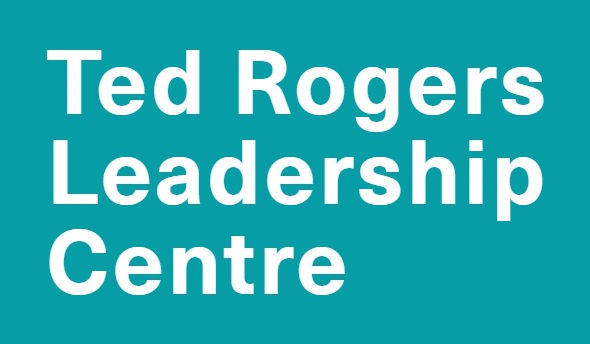 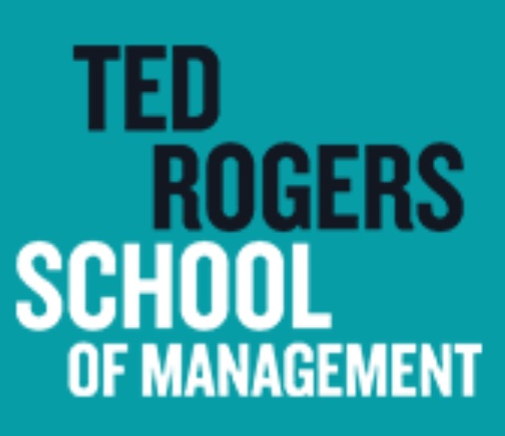 LEADING TO INCLUSION: Increasing the Opportunities for Women in Canada
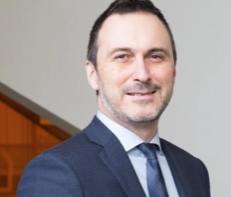 Chris MacDonald, PhD
Martin Fabro, MBA
April 12, 2018
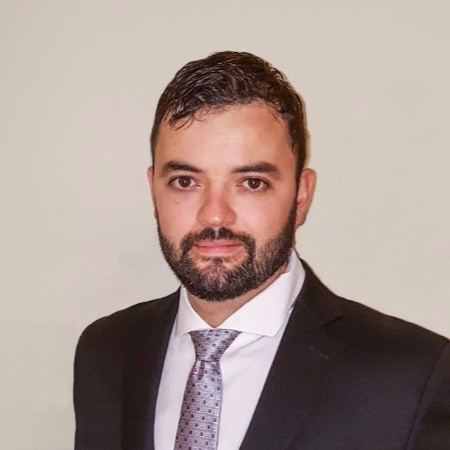 1.
Introduction
Women in Leadership | Problem Statement | The Business Case
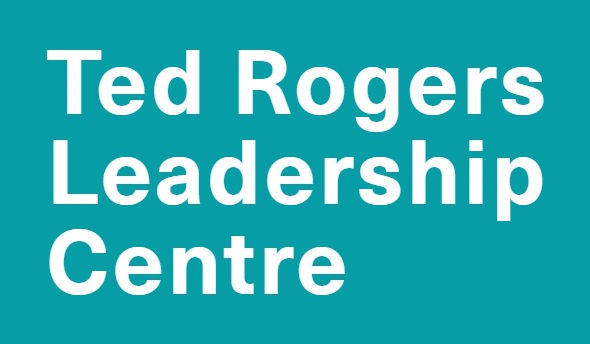 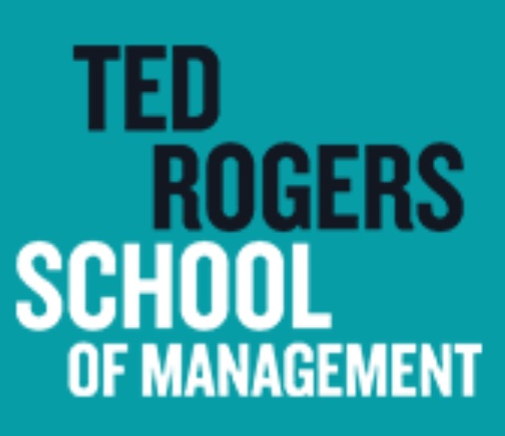 3
The Present Project
Diversity, inclusion, equality are good.
What is the best way to achieve those? What works?
Of the mechanisms that work, which ones are ethically best?
Do the most good.
Do the broadest good.
Impose the fewest harms.
Avoid especially unjust harms.
Impinge on human freedom the least.
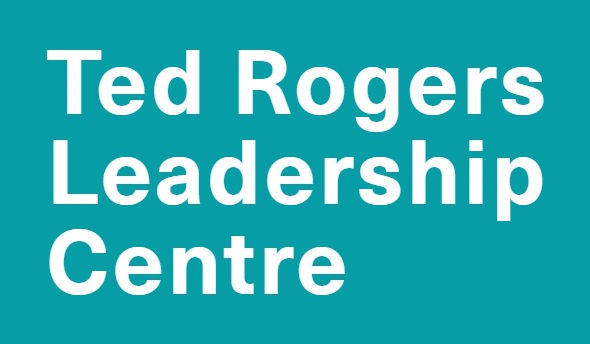 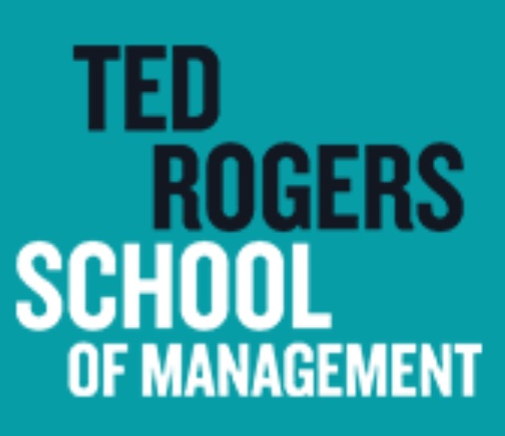 4
Diversity and Leadership
Studied for decades (e.g. Hollander & Offermann, 1990) 
Focus on the Business Case for Diversity (e.g. Dalton & Dalton, 2005) 
The idea that more diverse teams perform better
Some progress made, but slowly
It will take 167 years to achieve 
Gender Equality in 
North America 
(WEF, 2017)
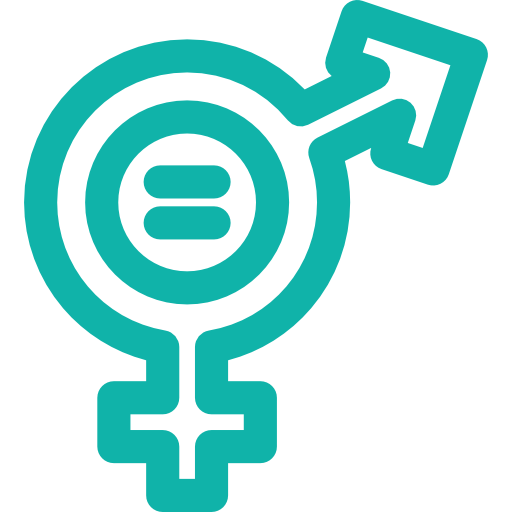 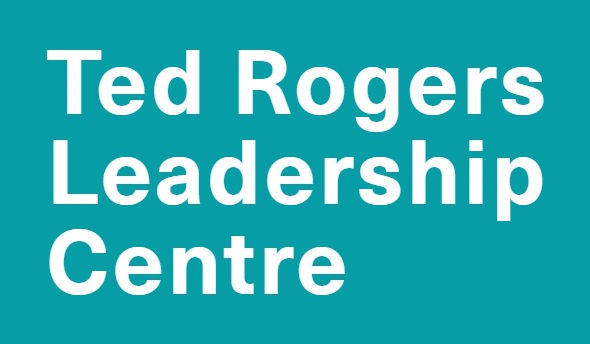 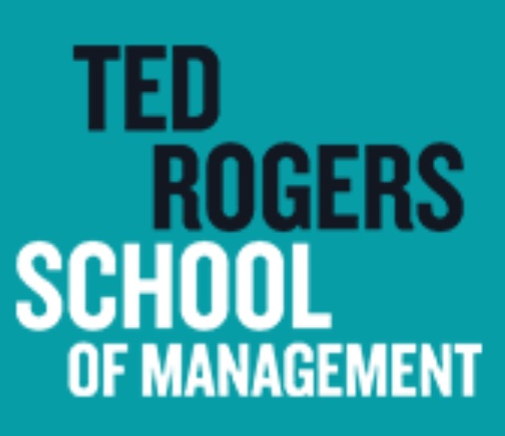 5
Problem Statement
Without significant change, the underrepresentation of women in leadership roles is not going to change anytime soon
Workforce composition in 2014 and forecasted for 2024 for the average organization in North America. Source: Mercer, 2014
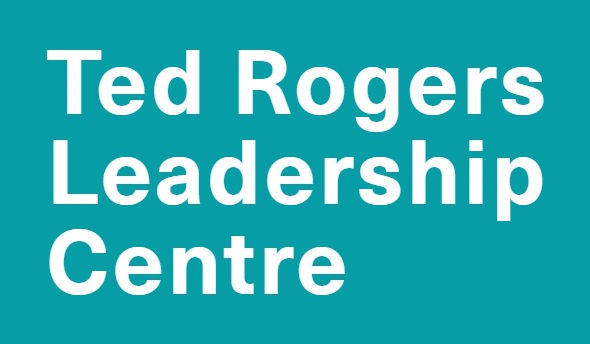 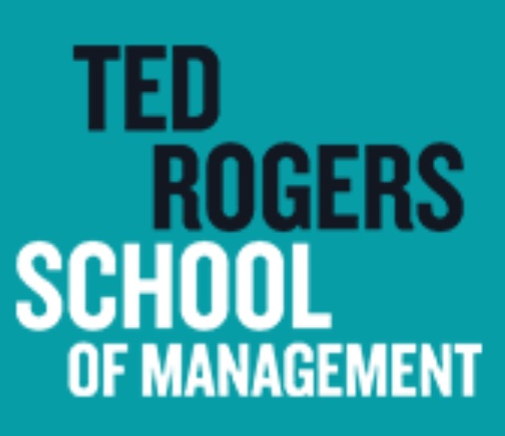 6
How diversity affects performance
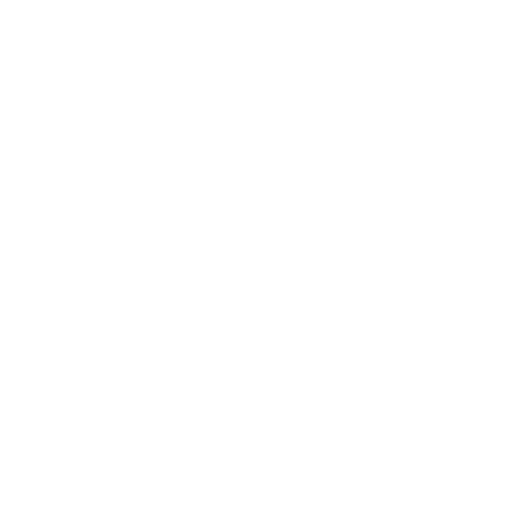 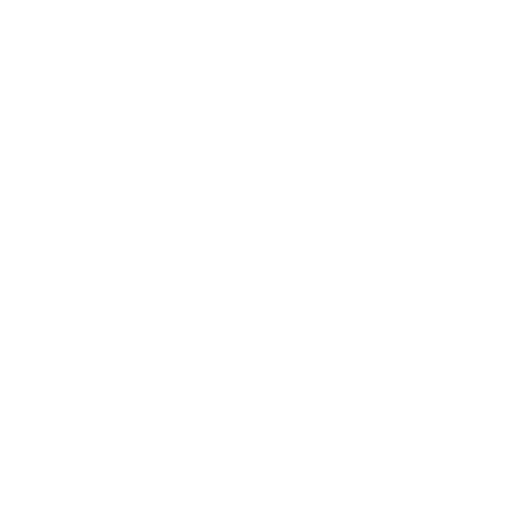 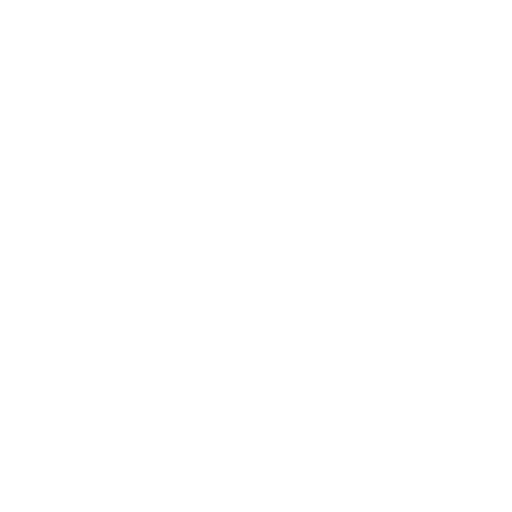 Problem Solving and Decision Quality
(Leonard, Levine & Joshi, 2004)
Better understanding of clients and Stronger Relations
(Leonard, Levine, & Joshi, 2004)
Creativity and Innovation
(Hewlett, Marshall & Sherbin, 2013)
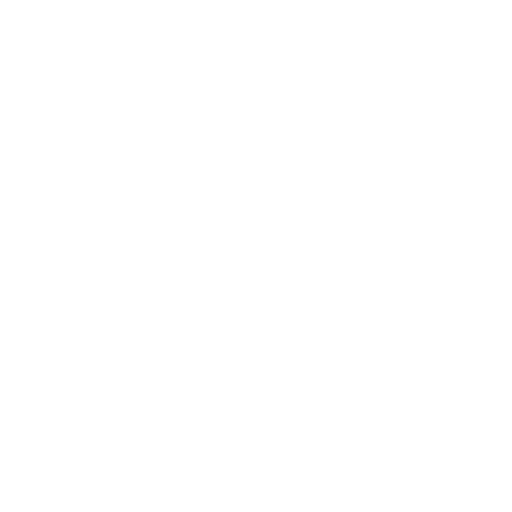 Employee Retention
(McKay et al., 2007)
Corporate Image
(Nykiel, 1997)
More efficient Marketing Strategies
(Metcalf & Forth, 2000)
2.
Main challenges faced by Women in Management
(And not by Men)
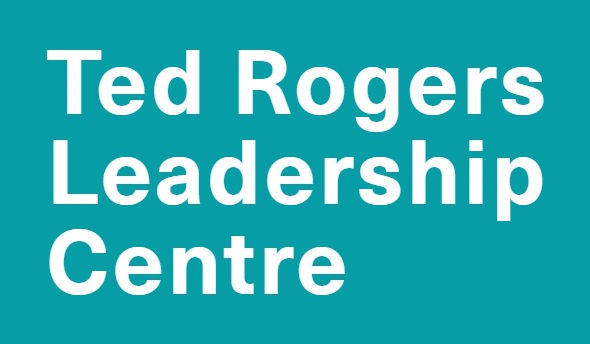 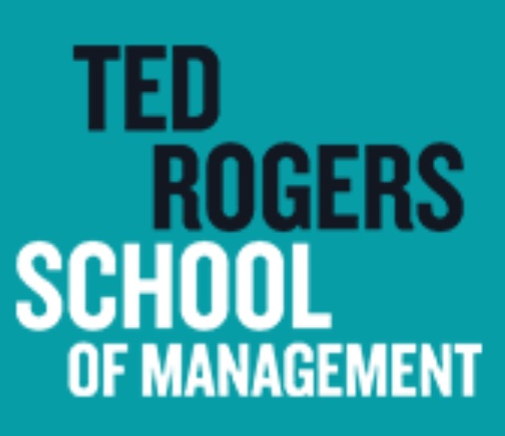 8
Bias, Discrimination and Prejudice
Unconscious Bias and Discrimination are recognized as the main problem (e.g., Arrow, 1998, Blau & Kahn, 2006; Eagly & Chin, 2010). 
Double Bind 
The agentic requirements of leadership positions vs. the stereotypical communal traits attributed to women
Rather than a glass ceiling, women are facing a labyrinth of
difficulties in her path to leadership
(Eagly & Carli, 2007)
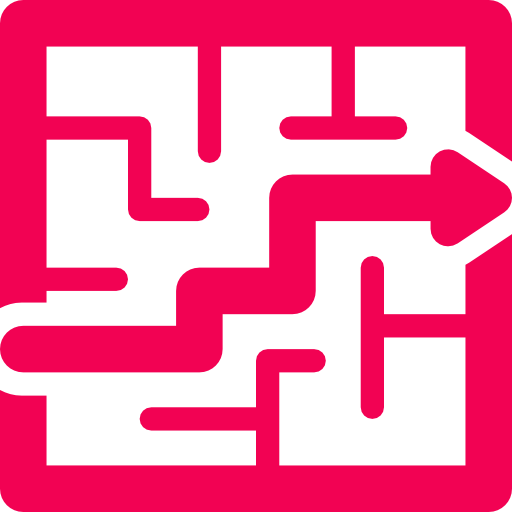 [Speaker Notes: Discrimination: Several studies show that the level of discrimination against women is kept constant among every organizational level (e.g. Baxter & Wright, 2000; Elliot & Smith, 2004; Wright, Baxter & Birkelund, 1995). 

Double Bind: The consensual expectations for success as a leader usually involves agentic characteristics, leading to a general belief that leadership positions are more suitable for men than for women (Carli & Eagly, 2012; Schein, 1973). The agentic requirements of leadership positions and the stereotypically-driven communal traits given to women enter into conflict when women pursue leadership roles. On one hand, women are expected to be kind, selfless and warm while, on the other hand, they are expected to fit into the leadership role by being assertive and authoritative (Eagly & Carli, 2007). Because of this conflict, when occupying leadership roles, women are usually held to higher standards than men]
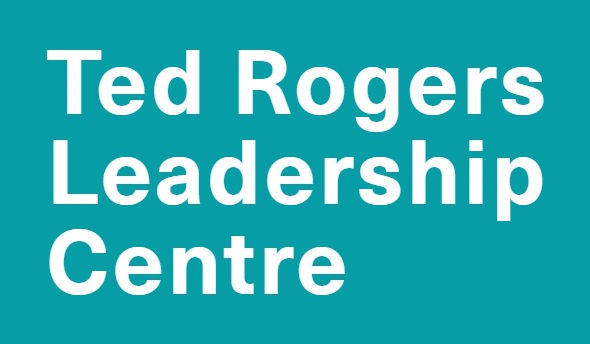 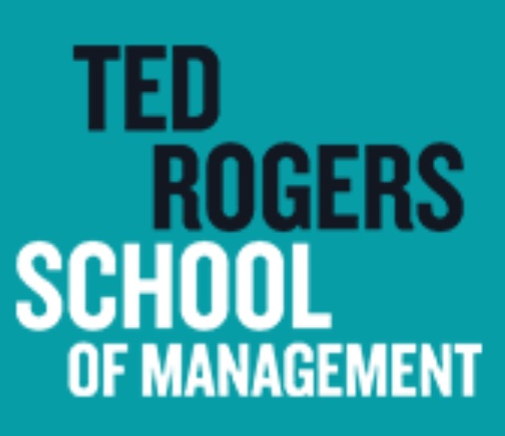 9
Mid Career conflict
Because of higher levels of discrimination at higher levels, women tend to resign, retire or move out of the pipeline (Carli & Eagly, 2012) 
In mid-career stage, the willingness to sacrifice career-life balance and the career ambition levels are higher for men than for women (Jäkel & Moynihan, 2016)
3.
Best Practices
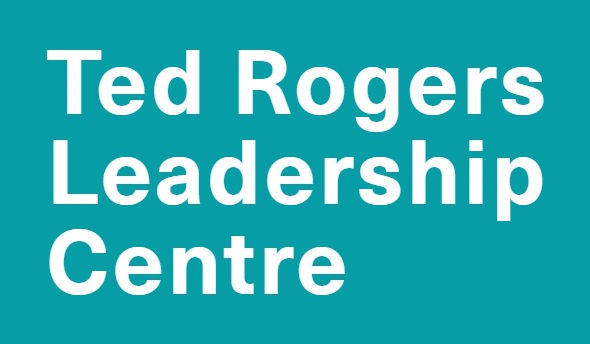 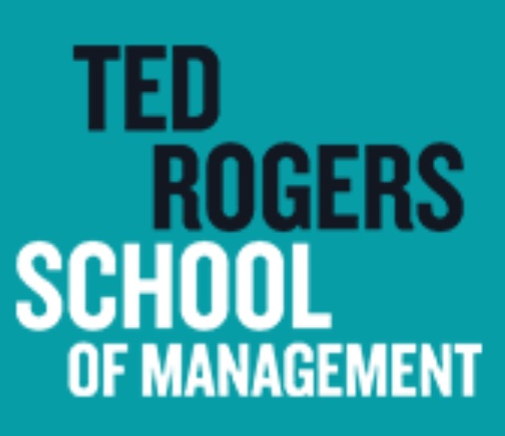 11
Four main themes
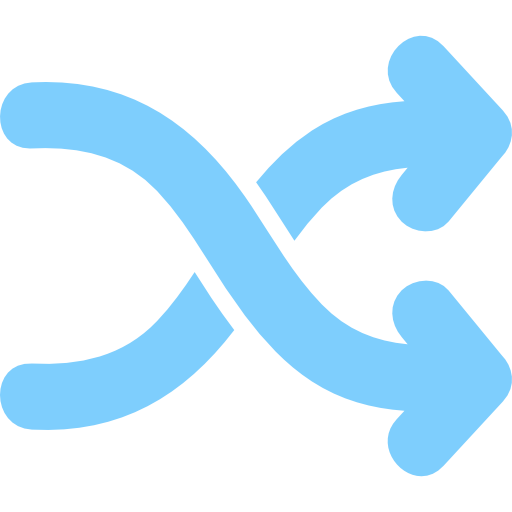 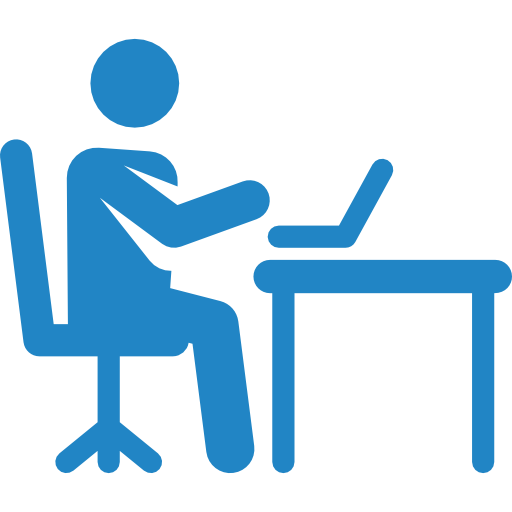 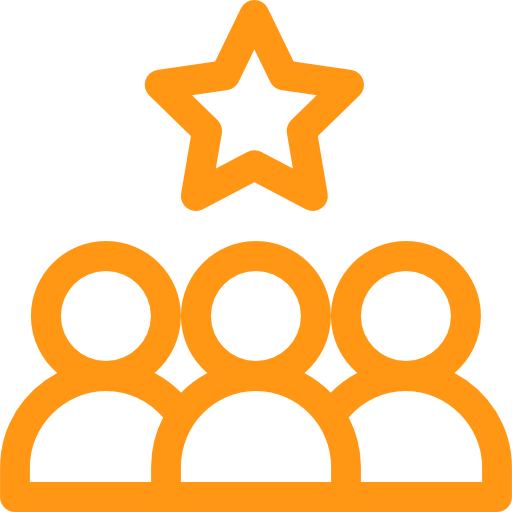 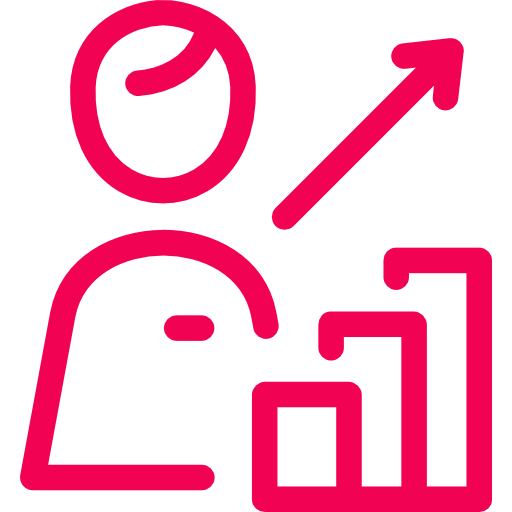 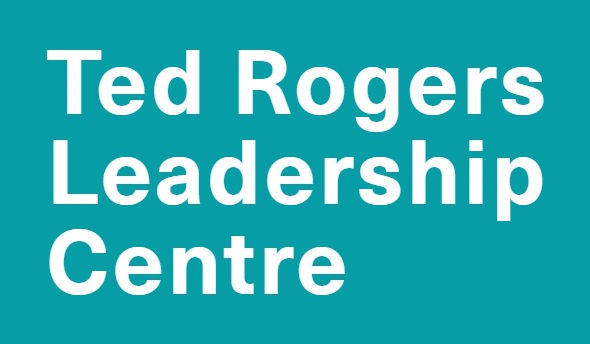 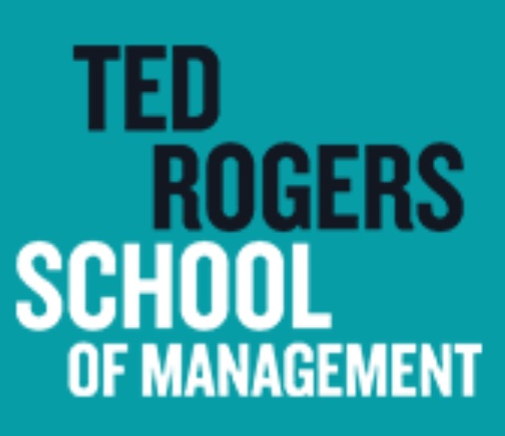 12
Cultural Change
Diversity Training 
Anti-Bias Training
Cross-Cultural Training
Why fails?
Mandatory
Resent from managers and employees 
Lack of noticeable commitment
What to do?
Voluntary
Change the narrative 
Show commitment 
More initiatives
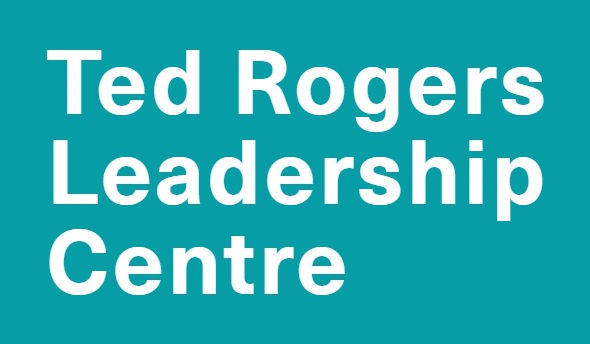 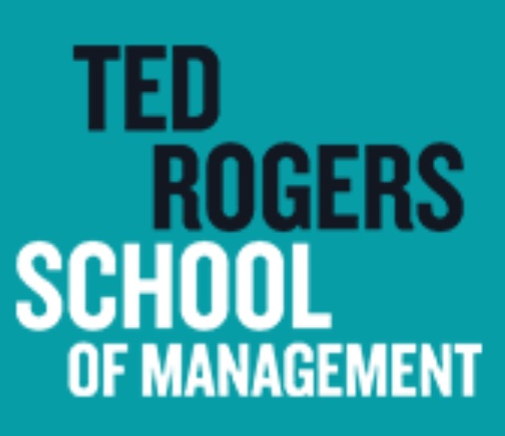 13
Work Flexibility
Flexible Work Arrangements (FWAs) 
Parental Leave 
Returnship Programs
Percent of Women in Managerial Roles in relation to Share of leave days taking by Man. Source: Athrel, 2016
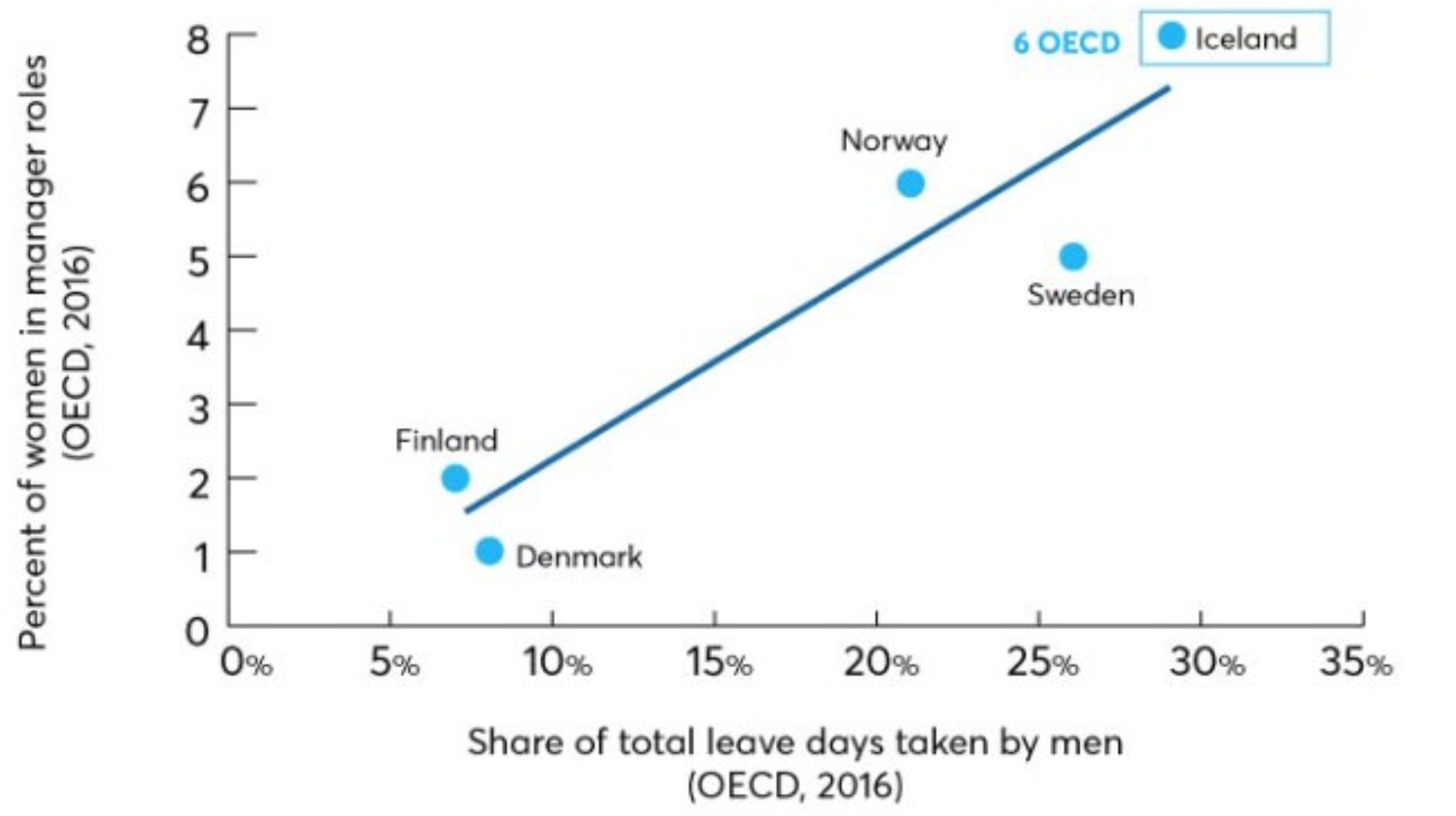 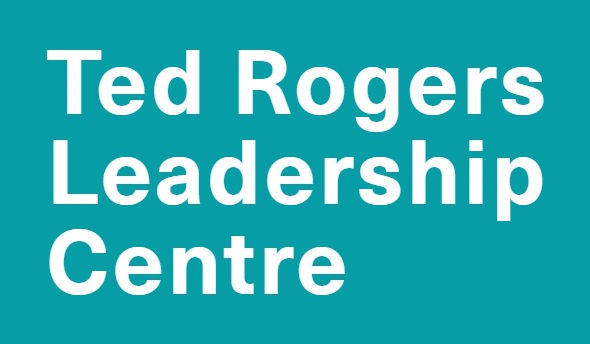 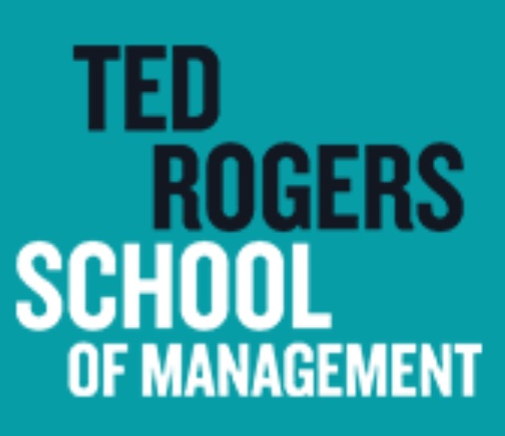 14
Talent Pipeline
Bias-free Recruitment
Employee Resource Groups (ERGs)
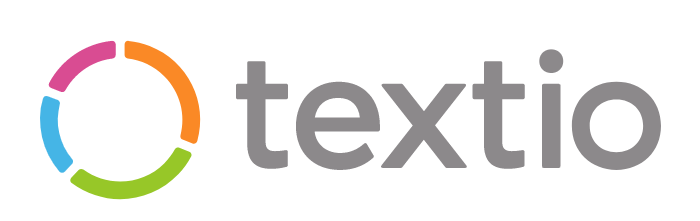 Software that reviews the wording of job postings
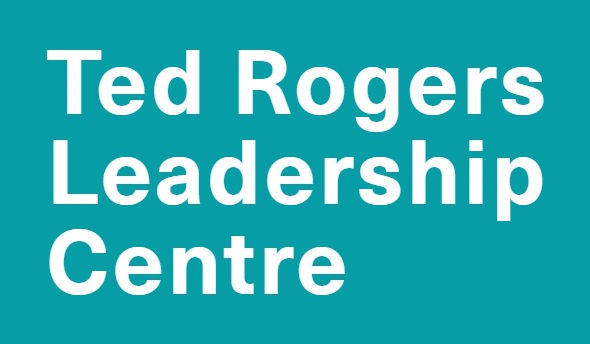 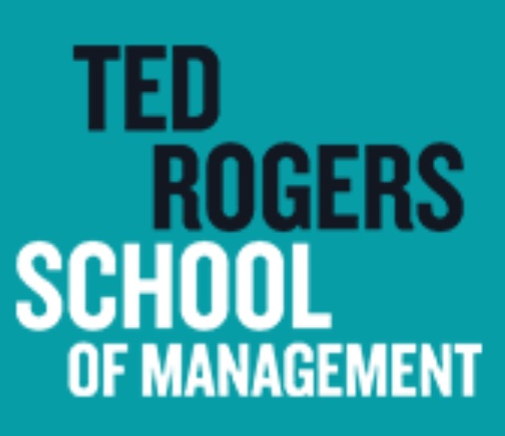 15
Progression gap
Sponsorship and Mentorship programs
MEN
WOMEN
High-potential women are over-mentored and under-sponsored relative to their male peers and they are not advancing in their organizations 
(Ibarra, H; Carter, N. M., & Silva, C., 2010).
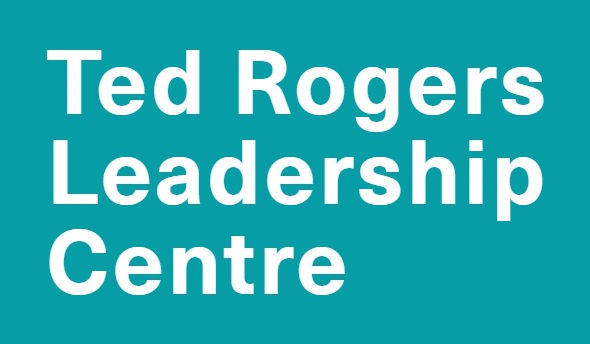 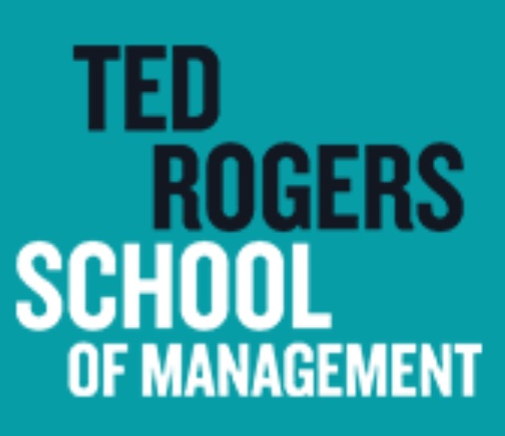 16
Progression gap
Quotas
4.
Project Outputs
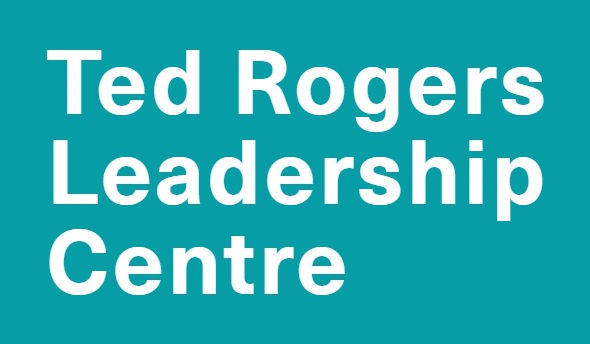 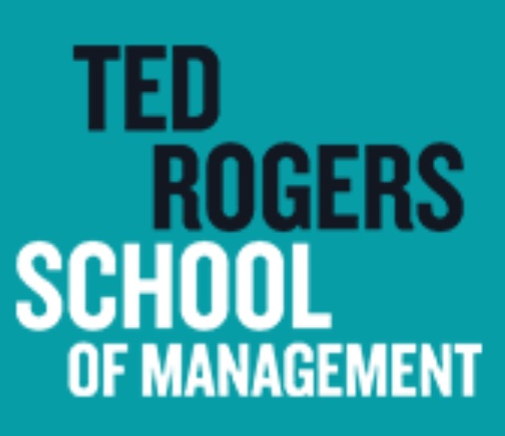 18
Knowledge Translation, part 1
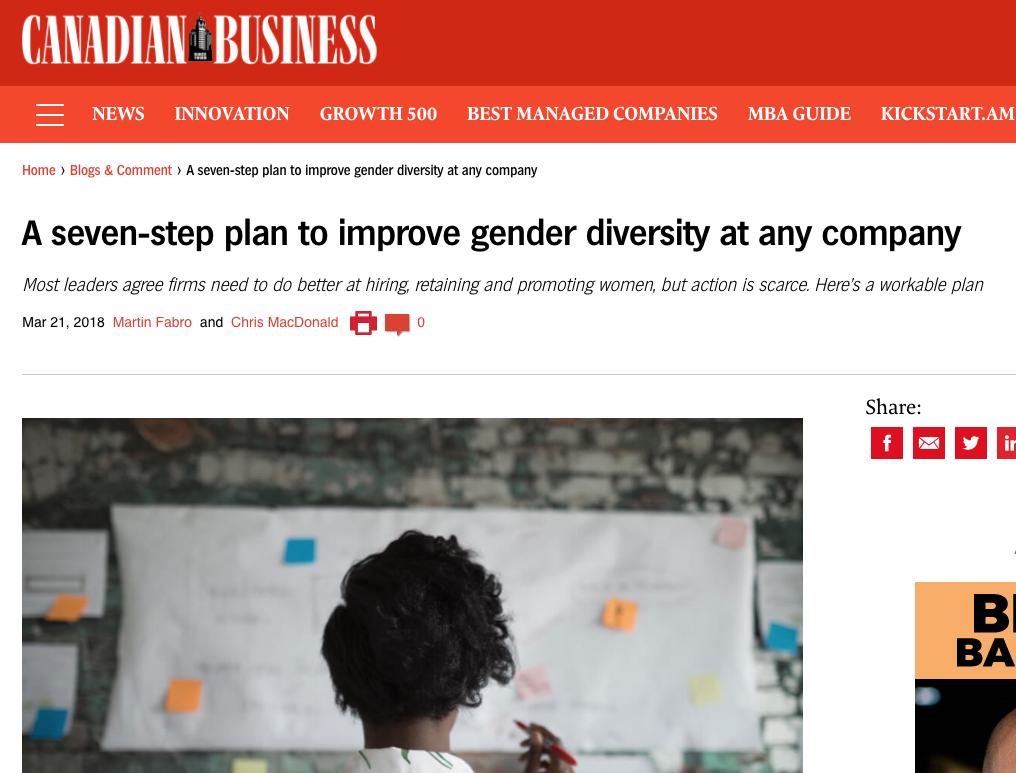 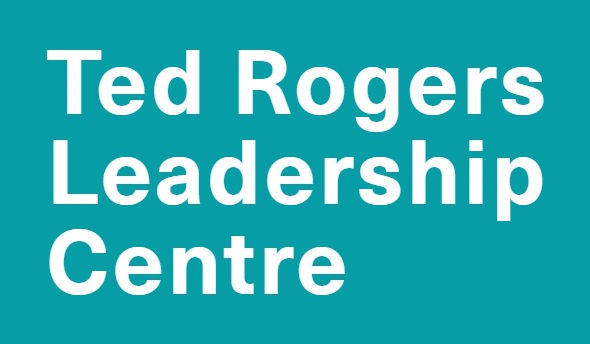 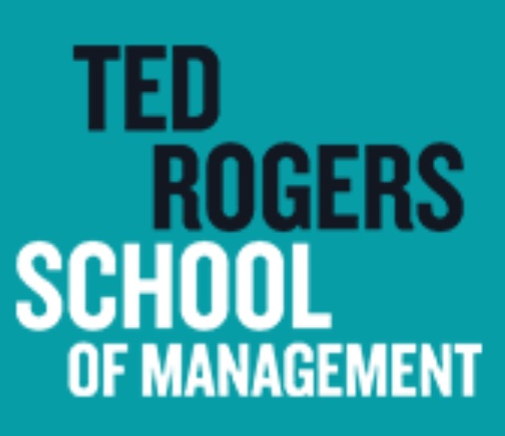 19
Knowledge Translation, next steps
“Best Practices in Gender Diversity”
“Ethics of…
Diversity Training
Quotas
Sponsorship & mentorship
Etc.
Then: White paper summarizing empirical work. Then peer-reviewed paper on ethics.
Thanks!
Any questions?